INU 411
Unit 11
Schedule
Q&A
How many hours do you spend each week…
watching TV?
surfing the Internet?
exercising?
driving?
reading?
PAST
Grammar Focus
Make the sentence active.
7. The speech was read by Chile’s president.
Chile’s president read the speech.
Make the sentence passive.
8. Steven Spielberg directed the film Schindler´s List.
The film Schindler´s Lisa was directed by Steven Spielberg.
Use passive in the past.
Your roommate cleaned the apartment.
The dishes were done.
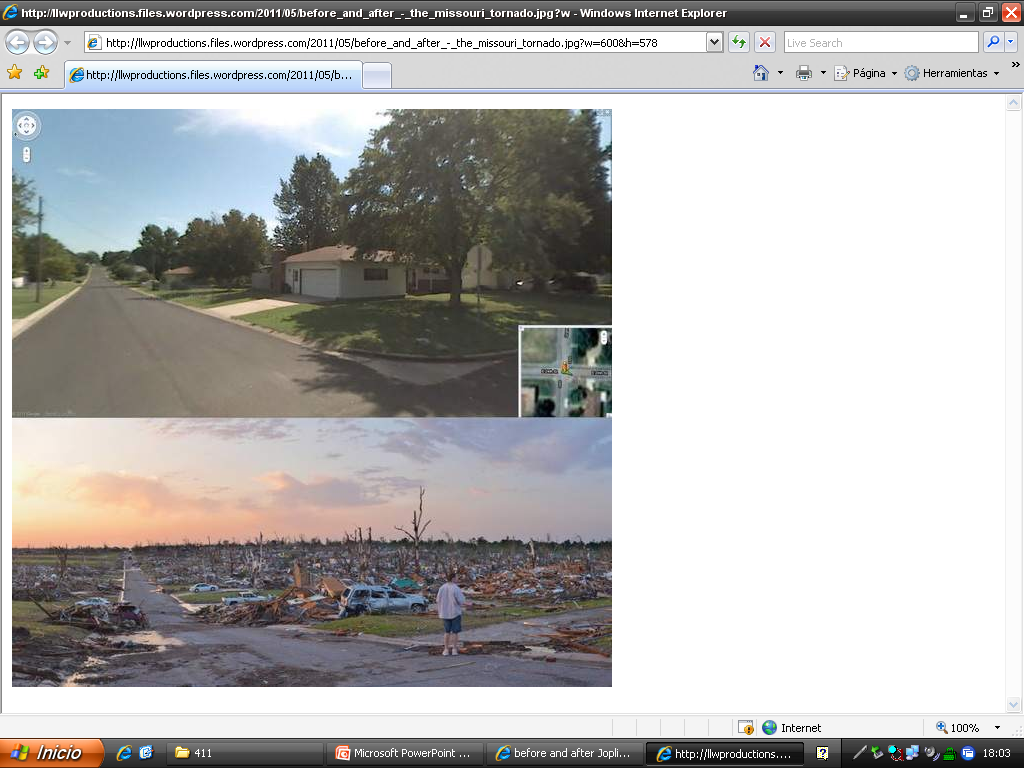 Joplin Tornado
Use passive in the past.
There was a big storm last night.
The airport was closed.
PRESENT
Grammar Focus • p. 75
PRESENT
Grammar Focus • p. 75
PRESENT
Grammar Focus • p. 75
PRESENT
Grammar Focus • p. 75
French and English _____________ in Canada.
A lot of rice _______________ in Vietnam.
The U.S. ______________ of 50 states.
A lot of sheep _____________ in New Zealand.
Cars and computers ______________ in Korea.
The U.S. dollar ____________ in Ecuador.
are spoken
is grown
is made up
is raised
are manufactured
is used
irregulars
Activity B, p. 75
Voki.com
Use the passive of these verbs to talk about Chile or South American countries.
grow
make up
manufacture
raise
speak
use
Listening
Listen to a talk about Colombia. Write down facts about the country.

LISTEN 37
Activity 11, p. 76
Choose any country in the world and then answer the questions. One should be a false statement about the country.
Where is it located?
What cities are found there?
What languages are spoken?
What currency is used?
What famous tourist attraction is found there?
What products are exported?
Reading, p. 77
Where do you think you can see 
very old objects?
a working factory?
historic cooking tools?